Farm to School
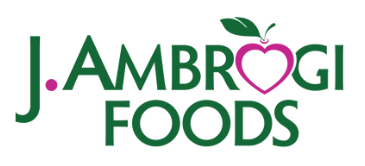 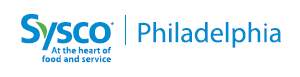 Primary Vendor NJ Farm Partnerships
Regional Produce Vendor NJ
Farm Partnerships
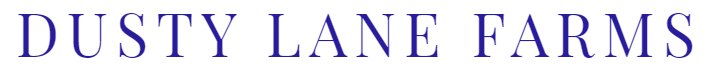 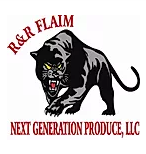 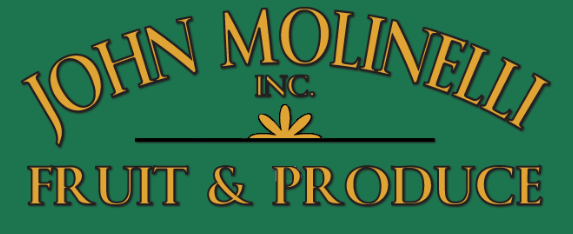 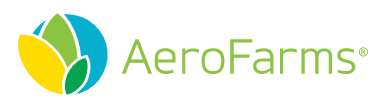 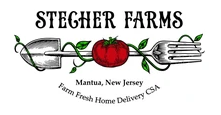 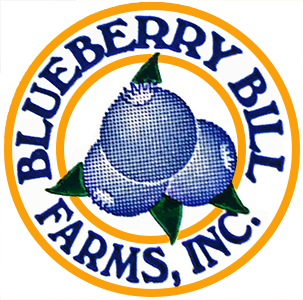 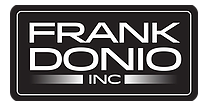 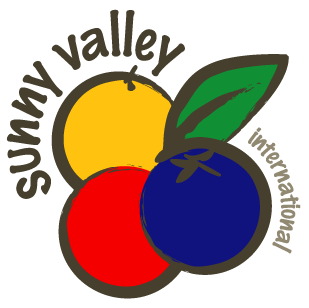 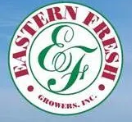 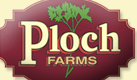 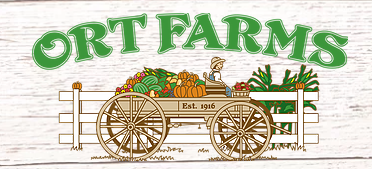 Local Micropurchase NJ Farms
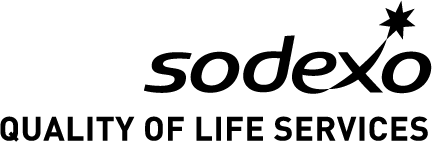 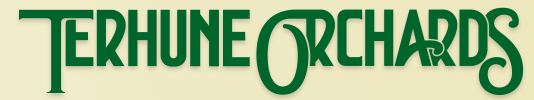 Farm to School Promotions
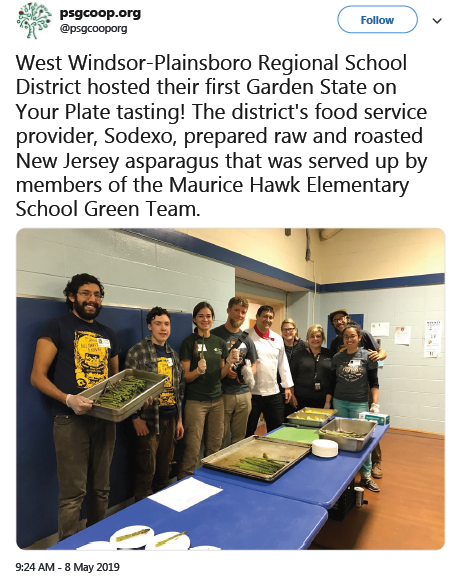 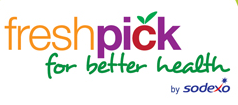 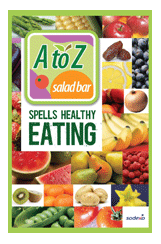 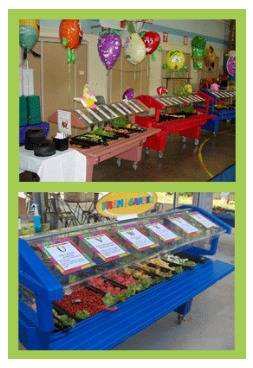 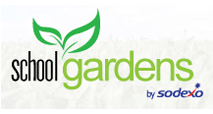 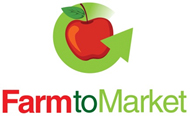 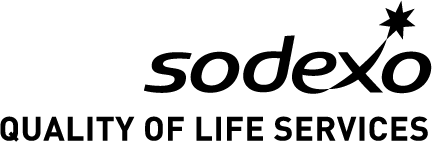